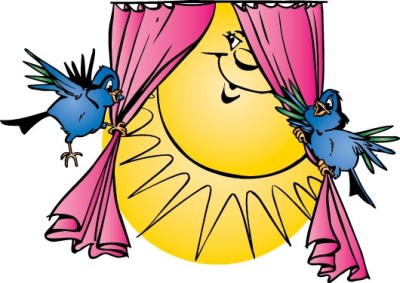 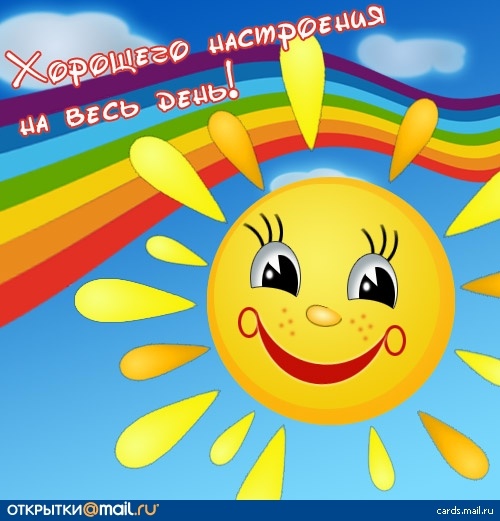 Кроссворд
С
О
Л
Н
Ц
Е
П
Л
У
Т
О
Н
А
П
Л
А
Н
Е
Т
З
В
Е
З
Д
А
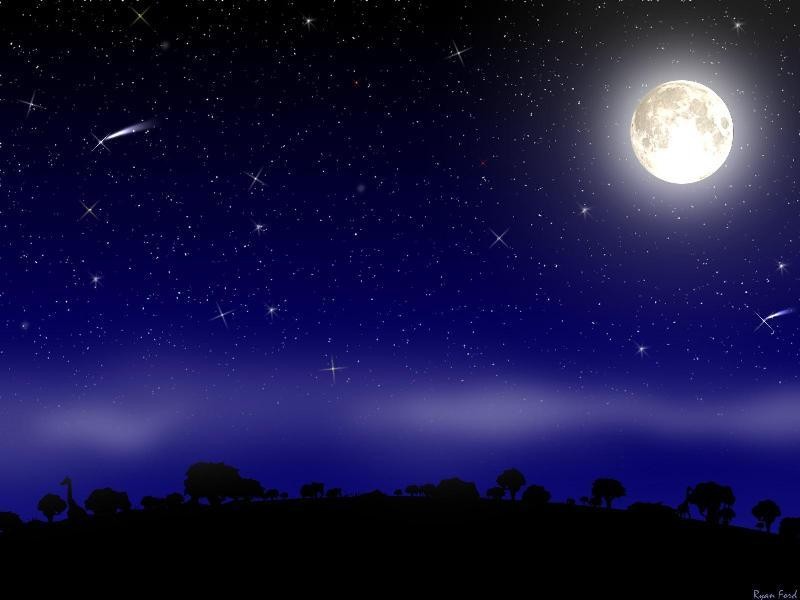 Спутник Земли - Луна
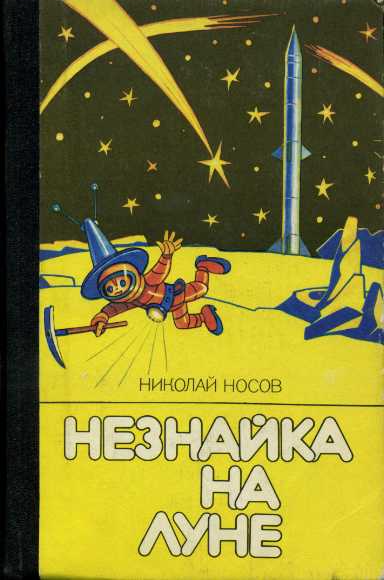 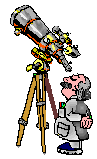 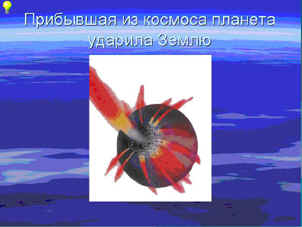 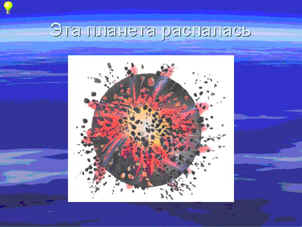 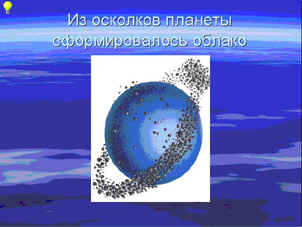 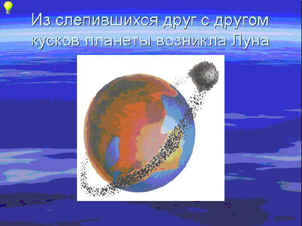 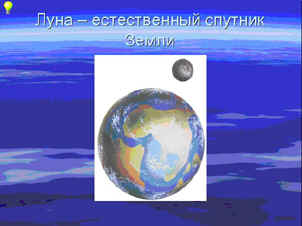 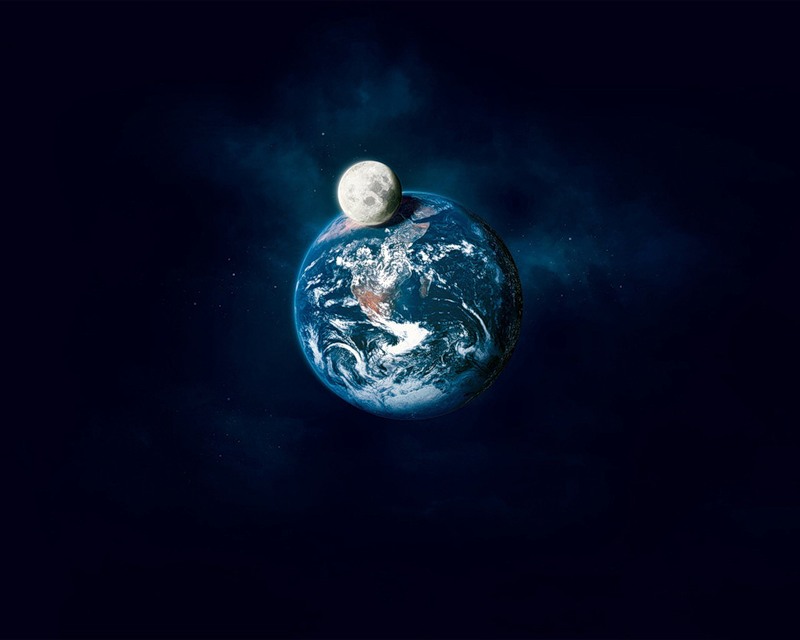 1.Луна – спутник Земли
2.Поверхность Луны
3.Лунные фазы
4.Изучение Луны человеком
Роли в группе:
1. Организатор (следит за правильной работой группы, все ли участники выполняют свои обязанности).
 
2. Регистратор (записывает результаты работы).
 
3. Докладчик (докладывает результаты работы группы всему классу).
 
4. Наблюдатель (оценивает баллами работу каждого члена группы, наивысший балл – 8).
Памятка « Правила дружной работы»
1. Внимательно слушай товарища.
2. Говори вполголоса.
3. Исправляй товарища так, чтобы его не обидеть.
4. Береги каждую минуту.
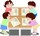 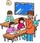 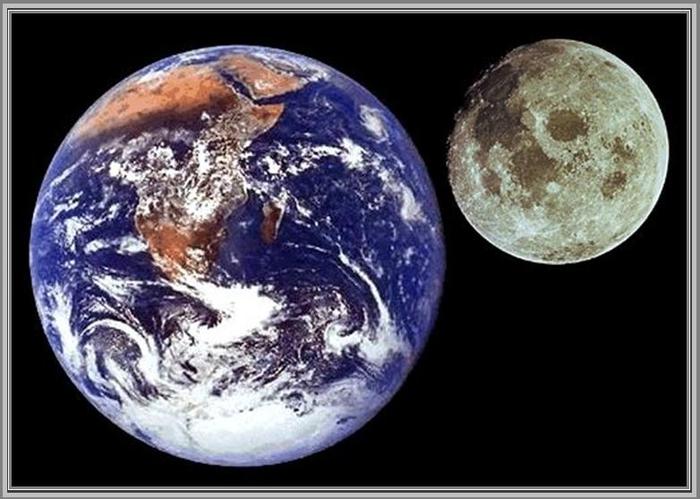 Луна – 
спутник  Земли
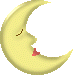 Луна — спутник Земли. Диаметр Луны в 4 раза меньше диаметра земли. Масса Луны меньше массы нашей планеты примерно в 81 раз.
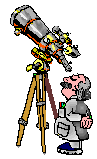 Поверхность Луны
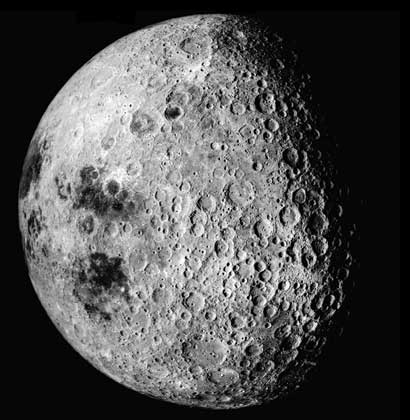 Лунными морями ученые называют темные пятна, которые видимые на лунном диске
Море Спокойствия, Море Облаков Море Дождей
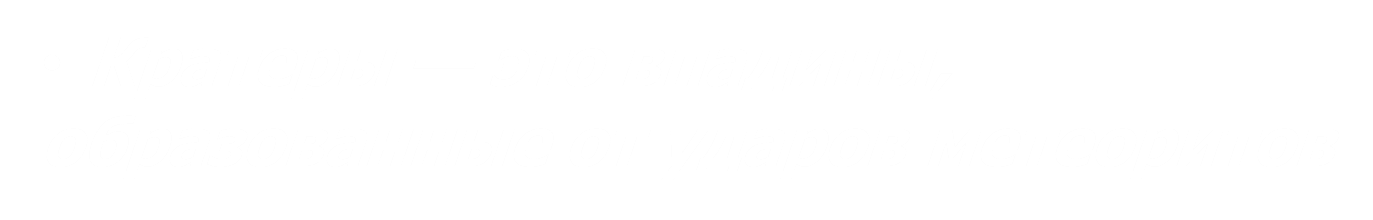 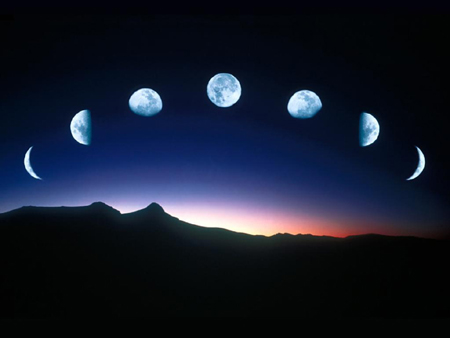 Фазы Луны
Разный вид Луны зависит от того, 
как она освещается 
невидимым нам ночью Солнцем
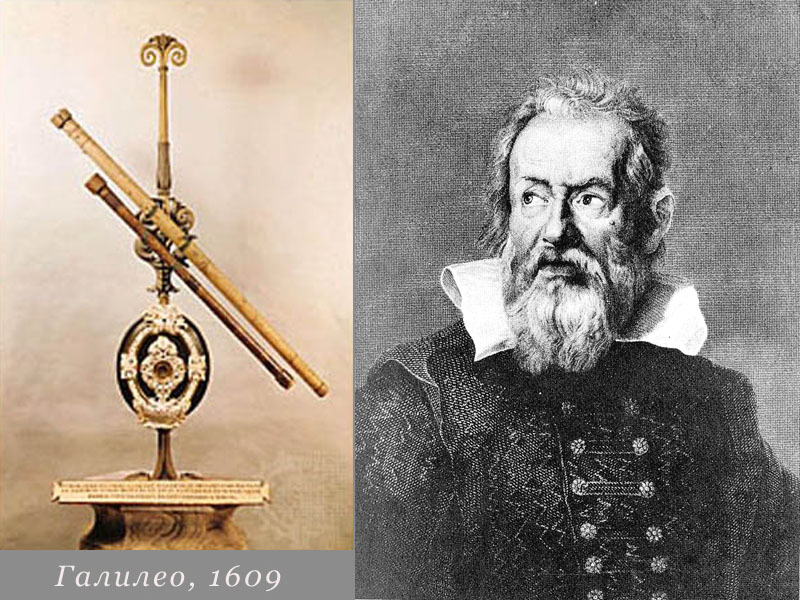 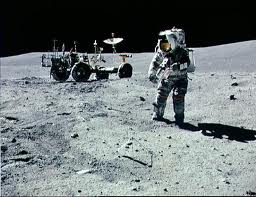 Изучение Луны человеком
Первые люди покорившие Луну 
Армстронг и Олдрин
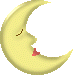 Луна — спутник Земли. Диаметр Луны в 4 раза меньше диаметра земли. Масса Луны меньше массы нашей планеты примерно в 81 раз.
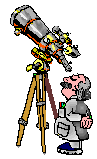 на занятии  было легко, интересно
испытывал затруднения
было скучно, трудно, я ничего 
                                    не понял
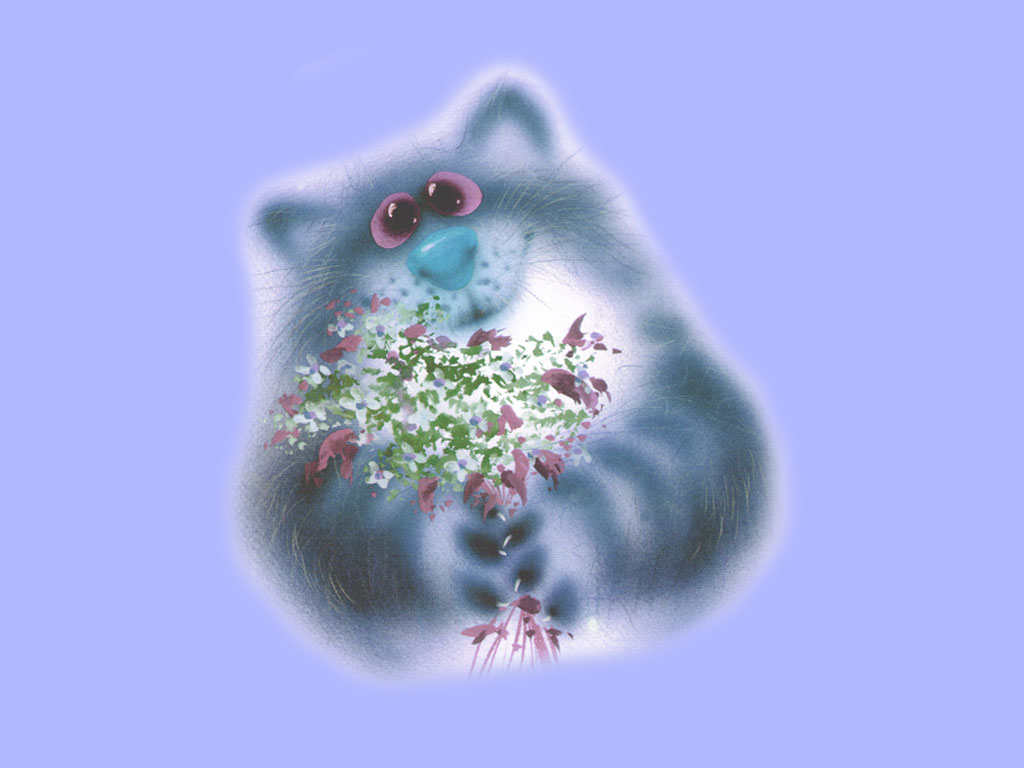 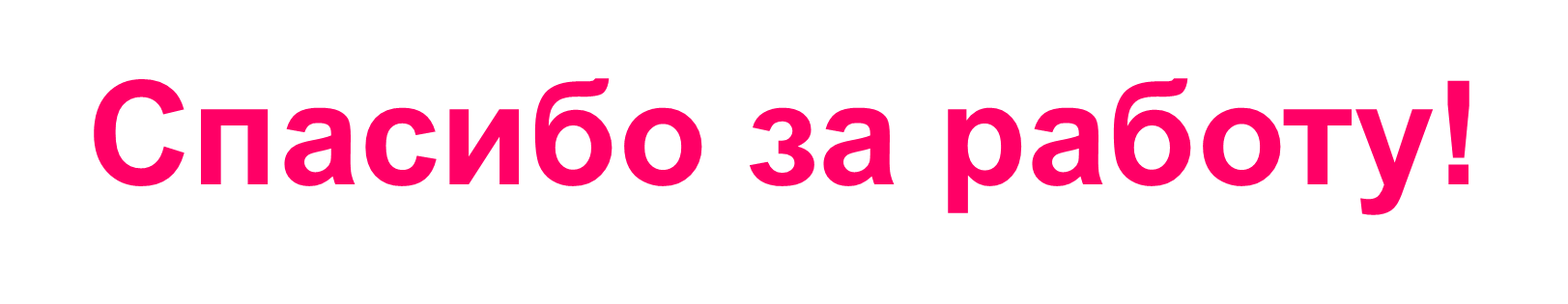